Lesson 3: Clinical Trials
Module 3: The Basics of Health Care
Oncology Patient Navigator Training: The Fundamentals
Acknowledgements
This work was supported by Cooperative Agreement #1U38DP004972-02 from the Centers for Disease Control and Prevention. Its contents are solely the responsibility of the authors and do not necessarily represent the official views of the Centers for Disease Control and Prevention.

Portions of this lesson are adapted with permission from the Patient Navigator Training Collaborative of the Colorado School of Public Health.
[Speaker Notes: We would like to acknowledge the Centers for Disease Control and Prevention for supporting this work. 

We would also like to thank the Patient Navigator Training Collaborative of the Colorado School of Public Health for so generously sharing materials from their in-person training, which we have adapted for this module.]
Competency
2.3 Demonstrate basic knowledge of cancer, cancer treatment and supportive care options, including risks and benefits of clinical trials and integrative therapies
[Speaker Notes: This lesson covers the following Core Competency for Patient Navigators:

2.3 Demonstrate basic knowledge of cancer, cancer treatment and supportive care options, including risks and benefits of clinical trials and integrative therapies.]
Learning Objectives
Describe clinical trials 
Identify the risks and benefits of clinical trials
Discuss strategies for helping patients understand clinical trials
Identify resources for patients on how to learn more about clinical trials
[Speaker Notes: After completing this lesson, you will be able to:
Describe clinical trials 
Identify the risks and benefits of clinical trials
Discuss strategies for helping patients understand clinical trials
Identify resources for patients on how to learn more about clinical trials]
Clinical Trials
“The goal of a clinical trial is to find better and safer ways to prevent, screen for, diagnose or treat disease.”
Source: National Cancer Institute- Clinical Trials. 2015
[Speaker Notes: A clinical trial is a medical research study that may improve patient health outcomes. The goal of a clinical trial is to find better and safer ways to prevent, screen for, diagnose or treat disease. A clinical trial may also look for ways to improve patients’ quality of life.

You may play an important role in helping patients understand what clinical trials are and how to find out about options for participating in a clinical trial.]
What is a Clinical Trial?
Click here to watch the video
Source: National Cancer Institute- Cancer Clinical Trials, 2008
[Speaker Notes: Let’s watch this video from the National Cancer Institute that provides an overview of clinical trials. You will learn about the phases of clinical trials, patient rights and considerations and common myths and misconceptions. 

Video transcript:
Trials test promising new therapies with people in various stages of cancer from first diagnosis to advanced disease. Patients may learn about clinical trials from their doctor or on their own, through libraries, information lines, and the Internet. A clinical trial is a test to see if a drug or treatment will be effective in treating human disease. 100% of the people who take a medicine or treatment for a disease are standing on the shoulders of someone who participated in a clinical trial. Clinical trials are an essential part of proving that any new medicine or treatment works for the group that's intended to help. Many of today's accepted uses of medicines came through clinical trials. In the 1970s, for instance, doctors and nurses began to think that aspirin might save the lives of people who came to the hospital having a heart attack Because thousands of patients agreed to participate in the clinical trial of Aspirin more than 30 years ago, doctors today routinely give aspirin to hundreds of thousands of patients every year. A cancer clinical trial is one of the final stages in the careful process of cancer research that begins in the laboratory. When doctors first discover a promising approach it's often tested on animals, but treatments that work well on animals don't always work well on people so it's important to study them in cancer patients to find out whether they are safe and effective for people. For the patient's safety new treatments are tested in four phases. Each phase is designed to answer different research questions. 
 
A phase one trial is done with a small number of people. Here we try to find a safe dosage,
decide exactly how and when the new medicine should be given, and observe how the new treatment affects the body. Phase two trials determine the effect of the treatment on specific types of cancer. If a treatment shows potential benefits, it goes on to a phase three trial. These trials are open to large numbers of patients and the researchers use them to directly compare new treatments with standard treatments. This results in new standards for care. Finally phase four
trials aim to further assess the long-term safety and effective of a new treatment. There are many types of clinical trials but all are designed to answer questions about new ways of finding and diagnosing, treating and preventing cancer. Cancer has many stages. It's a very complicated disease and at every stage of cancer we are able to have clinical trials. There are clinical trials for prevention of cancer. There are clinical trials for initial treatment, relapsing, relapsing the second
time. It's not true that clinical trials are only for people in the final stages of the disease For some people with cancer, there are clinical trials that look at better ways to manage symptoms or improve their overall quality of life.
 
I've been fighting breast cancer and have had a lot of side effects from chemotherapy. I took part in a clinical trial to help me feel less tired from the chemo and it helped me. Before you're offered the option of participating in a clinical trial, there are many considerations: first researchers must determine whether you meet their trial’s specific eligibility criteria. Now this refers to a list of factors that a patient must have to ensure that the treatment is tested in similar people. The eligibility criteria vary for each trial and may include factors such as type and stage of cancer and whether the cancer patient has had prior cancer treatment or other health problems. Before you can participate in a trial you may need to visit the clinic for tests and have your current doctor work with the study team. Now this helps to ensure that a particular study is a good choice for you. You may find that even though you participate in a cancer clinical trial, you may not receive the new treatment. This is due to the process of randomization which helps ensure that
different treatments are evaluated fairly. Randomization is done in all phase 3 and some phase 2 trials randomization means that patients are assigned to either an investigational group or a control group. Your assignment will be determined by chance through a computer program or a table of random numbers. If you're assigned to a control group, you will get standard treatment and if you are assigned to the investigational group, you will get the new agent or intervention being tested.
 
To help protect participants and produce sound results, clinical trials are carried out according to strict scientific and ethical principles with many levels of review throughout the process. Participating in any research study has inherent risks. To protect patients, clinical trials follow strict
Guidelines. These guidelines, called a protocol, act as a recipe for conducting a clinical trial. The protocol ensures that all patients in the study are treated in the same way. Also, for the
patient's safety, each study must be first approved by an institutional review board or IRB made up of leading researchers and community leaders. Some trials continue to be monitored by a data safety and monitoring board to ensure the trial is being conducted correctly and to monitor the results closely. 
 
An important part of a clinical trial is a process called informed consent. During this process, your doctor or nurse will explain to you in detail the terms and treatments in the study. They'll also answer any questions you may have. Now once you fully understand the study and its potential risks and benefits and your rights as a participant, you'll be asked to sign a consent form. This form makes sure you understand and agree to the terms of the study. You may want to discuss the form with family or friends or bring someone to the doctor's office with you. It is very important to keep asking questions until you fully understand the terms of the study. If you choose to participate in a clinical trial, you have the right to leave the study at any time, even after signing an informed consent agreement. 
 
That was made clear from the beginning, that I don't have to go, I could say stop at any time, I don't have to go through anything that they, that I don't feel comfortable with or I'm afraid of. The safety of participants in the trial will continue to be monitored throughout the study. If the review board or data and safety monitoring board finds that a trial appears to be causing unexpected harm to the participants, the board can stop the trial. The idea that clinical trials are only for the very ill is one of many misconceptions surrounding clinical trials. Another myth based on fear is a myth that patients who enroll in clinical trials are treated like guinea pigs. That's actually been said to me before, you know I could never do that because you know they're just they're trying out weird stuff on people and that's really not true. Another misconception involves the use of placebos or sugar pills in place of treatments a patient may need. Placebos are almost never used in cancer treatment clinical trials. In some cases, a study may compare standard therapy plus a new therapy to standard therapy plus a placebo. You will be told if the study uses a placebo. At any point during the trial, if one of the groups is doing better than the other, the trial will be stopped and all patients will be offered the opportunity to receive the better treatment.]
Why do patient navigators need to know about clinical trials?
While more than 60% of children diagnosed with cancer participate in clinical trials, only 3-5% of adult cancer patients choose to participate. Clinical trials are important options and may lead to new and better treatments. 
Patient navigators play an important role in helping patients to understand clinical trials.
Sources: PNTC; OncoLink. 2014; National Cancer Institute – Treatment and Clinical Trials, 2015
[Speaker Notes: While more than 60% of children diagnosed with cancer participate in clinical trials, only 3-5% of adult cancer patients choose to participate. Clinical trials are important options and may lead to new and better treatments. Patient navigators play an important role in helping patients to understand clinical trials. Patient navigators often spend more time with patients than other healthcare team members and learn more about patients’ personal lives. Because of the trust they build, patients look to navigators for information and help. If navigators know about clinical trials, they can give patients information and guidance for talking with clinicians about clinical trials as a treatment option.]
Common Questions about Clinical Trials
Who are the people involved in a clinical trial?
Doctors
Nurses
Navigators
Pharmacists
Researchers 
Others
Improve people’s health
Medical advances
Why Are Clinical Trials Important?
What do clinical trials study?
Who pays for the clinical trial?
Study sponsor
Insurance company
Medicare
Patient
Prevention
Screening
Diagnosis
Treatment 
Quality of Life
Sources: National Cancer Institute- Clinical Trials. n.d.; Centers for Medicare & Medicaid Services, 2000
[Speaker Notes: Why are clinical trials important?
Clinical trials are important because they help us find ways to improve people’s health. Advances in medicine are the result of discoveries made through research. The treatments we use today were found to be safe and effective through clinical trials.

Who are the people involved in a clinical trial?
Although researchers collect data and study results, they are not the only people involved in a clinical trial. Clinical trials require a team of doctors, nurses, patient navigators, pharmacists, researchers, other healthcare team members and patients.

What do clinical trials study?
Clinical trials study a variety of ways to find, prevent, diagnose or treat disease:

Prevention trials explore ways to keep people from getting a disease. They also look for ways to keep a disease from returning. These studies may look at diet, exercise, preventive medicine, vitamins, vaccines or lifestyle changes.
Screening trials study the best ways to detect diseases or health conditions
Diagnosis trials look for better tests or procedures to diagnose a disease or health condition
Treatment trials test new drugs, treatments, surgery options or combinations of treatments
Quality of Life trials look for ways to assess and improve comfort or quality of life for individuals with a chronic disease or medical condition

Who pays for a clinical trial? 
It depends on the study. Every study is different, so be sure to check about who covers the costs of a clinical trial. The costs of a clinical trial could be covered by the:
The Sponsor of the study: Some clinical trial costs are paid for by the sponsor, which is the group doing the study. This could be the government, a drug maker or a medical technology company. They may pay for the treatment, special tests or extra doctor visits.
The Insurance company: Some clinical trial costs are covered by the patient’s insurance company
Medicare: Medicare will pay for routine costs for many clinical trials, including all trials funded by the National Institutes of Health, the Centers for Disease Control and the Veterans Affairs Medical system. 
The Patient: Patients may need to pay some costs not covered by the sponsor or the insurance company, but the Affordable Care Act now requires commercial health insurance plans and the Federal Employee Health Benefits Plan to cover routine care costs for many clinical trials.]
Common Questions about Clinical Trials
If a patient chooses not to participate in a clinical trial, will he or she be treated differently?
Make sure there are no harmful effects of stopping treatment

Help the patient choose a different treatment

Let researchers know about any problems with the treatment

Monitor the patient’s treatment
Can a patient get paid to be in a clinical trial?
Sometimes
No
Do patients in a clinical trial still see their own doctor?
Can some patients get a placebo or “sugar pill” instead of real treatment?
Yes
Can a patient leave a clinical trial after it starts?
Sometimes
Yes
Source: National Cancer Institute- Clinical Trials, 2015
[Speaker Notes: Can a patient get paid to be in a clinical trial? 
Sometimes. Paying patients to be in a study can be unethical. However, some clinical trials pay small amounts of money for costs related to the clinical trial such as travel or day care expenses.

Do patients in a clinical trial still see their own doctor?
Generally the answer is Yes. The patient’s primary care doctor or specialist will likely follow their care closely. Patients will have regular appointments with their doctor to see how the new treatment is working and to make sure that it does not conflict with other medicines or treatments.

Can a patient leave a clinical trial after it starts? 
Yes. A patient can leave a clinical trial at any time. If a patient decides to leave a clinical trial it is important that they talk to the doctor first. The doctor needs to know so they can:
Make sure there are no harmful effects of stopping treatment
Help the patient choose a different treatment
Let researchers know about any problems with the treatment
Monitor the patient’s treatment (some medications have harmful effects if a patients suddenly stops taking them)

Can some patients get a placebo or “sugar pill” instead of real treatment? 
Yes, sometimes. A placebo, “sugar pill,” or “fake pill” is a medicine that has no effect. Placebos are not used when patients need real treatment. However, if there is no known effective treatment for a condition, a placebo may be used. In this case, one group of patients is given the placebo and the other group is given the new treatment. Most cancer treatment clinical trials provide the current standard of care as a comparison, meaning that one group of patients will get the usual treatment and another group will get the experimental treatment. Experimental treatments are always testing what researchers think will be an improvement to the standard of care.

If a patient chooses not to participate in a clinical trial, will he or she be treated differently? No. It is entirely your choice to participate in a trial or not. You will not be treated any differently by your health care providers.]
What is a randomized study?
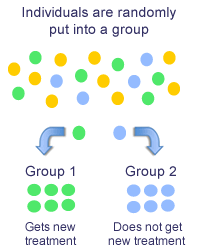 Source: National Cancer Institute- Clinical Trials, 2015
[Speaker Notes: One way to compare treatments is through randomization. A randomized study is only one type of study used in clinical trials. It is called a “randomized” study because people are randomly put in groups. One group may be called the control group because this group does not get the new treatment. The group a patient is put in is random, meaning by chance—like the flip of a coin—only a computer usually does this. No one chooses a patient’s group. For some studies, even a patient’s doctor does not know which treatment the patient is receiving. This is called a double blind study if the patient and the clinician don’t know which treatment the patient is getting.]
Clinical Trial Participation
Source: PNTC
[Speaker Notes: These are some clinical trial participation facts: 
Participation in clinical trials is voluntary
Patients can leave a clinical trial at any time and
Federal laws protect the rights of research participants
Clinical trials are not right for everyone]
Clinical Trial Participation
Source: PNTC
[Speaker Notes: Which patients can join a clinical trial? 
It depends on the study. Clinical trials are scientific experiments and have strict requirements for who can join. Requirements may be based on many factors such as age, gender, disease or treatment history.  If a patient is eligible for a clinical trial, it means that they meet the requirements for who can participate in that study. Although clinical trials have eligibility requirements, it is also important that they include a wide variety of patients.

Why do clinical trials need a variety of people to participate?
Clinical trials need a wide variety of people to participate so we know that a treatment works on people with different characteristics. If a new treatment works but is only tested on one group of people, we know it works for that group, but it may not work for others. For example, if a clinical trial tests a new medication only on young Asian females, we can learn how well it works for young Asian females, but we don’t know how well it works for other age groups, races or males.

Why is it important to include underserved patients in clinical trials?
Underserved patients may be people in a racial or ethnic minority group or people who have low income or low education. Older adults, people who live in rural areas or patients who have a co-morbidity, which means more than one disease, can also be underserved. They must be included in trials so we know whether treatment options work for that population, and historically these populations have often been left out of therapeutic trials.

Why are navigators important to underserved patients?
Clinical trials usually require that patients have health insurance, an address and phone number. Underserved patients do not always meet these requirements. This is why a patient navigator is so important: you may need to address the barriers that help underserved patients join and stay in a clinical trial.]
Clinical Trial Risks and Benefits
Source: National Cancer Institute- Clinical Trials, 2015
[Speaker Notes: Each clinical trial has different risks and benefits. Patients should learn about the risks and benefits of each treatment option when deciding whether to join a clinical trial. More information about tools you can use to help your patients think about risks and benefits is available in the resources section of the learning management system. 

Risks
New treatments are not always better or may not work as well as treatments already being used
New treatments may have unexpected or worse side effects than current treatments
Patients in a clinical trial may have more doctor visits, procedures or tests
Some costs may not be covered by health insurance or the study’s sponsor – but the Affordable Care Act requires coverage for many of these costs by many insurers, so be sure to double check if costs can be covered 

Benefits 
New treatments may be more effective or safer than the current treatments
Patients in a clinical trial may be the first to benefit from new treatments before they are widely available
Patients get high quality care and are closely followed by doctors and other health professionals
Patients can help others by being part of medical research]
Checkpoint
Which of the following is NOT an ethical principle that protects patients in research?
Support
Justice
Beneficence
Respect
Source: National Cancer Institute- Clinical Trials, 2015
[Speaker Notes: Checkpoint: Which of the following is NOT an ethical principle that protects patients in research?
Support
Justice
Beneficence
Respect

The correct answer is A, support. Justice, beneficence and respect are the ethical 3 principles that protect patients. Let’s walk through these principles on the next slide.]
Patient Protection
Medical ethics (Belmont Report)
Respect
Beneficence
Justice	
	
Scientific Review
IRB
Strict Research Protocols
Informed Consent 
Purpose of trial
What will happen 
Benefits and risks
Patients rights
Language accessible
Source: PNTC
[Speaker Notes: Patient safety and protection is very important in clinical trials. Before a clinical trial is approved, it goes through an ethical review process. Researchers must comply with laws that protect and inform people who take part in research studies. This is important to note because in the past, there were no guidelines or laws to protect people from harmful research studies. Some people were forced to be in research studies. Others agreed to take part in research but were not given treatment or information about their illness. 

There are several procedures and laws that protect patients from unethical, or abusive, treatment in a clinical trial. Protections include:

Medical ethics. Because of unfair and abusive past research, the government and medical groups created these medical ethics principles that are described in what’s called the Belmont Report:
Respect for persons: Participants should be treated with courtesy and respect
Beneficence: Researchers should seek to maximize benefits and minimize risks to participants
Justice: Researchers should ensure that research is fair and benefits the participants

Scientific Review:
Before a clinical trial begins, the study must be reviewed by a group of researchers, doctors and other professionals to determine if the study is safe, ethical and well designed. The scientific review is done by a group called an Institutional Review Board, or IRB. An IRB is a committee of people where the study is taking place. The goal of an IRB is to protect patient safety. They do this by reviewing, approving and checking on clinical trials. Federal law requires IRBs and there are strict rules about who can serve on an IRB and how IRBs are run. Some institutions have additional review committees that must also approve a study.

Strict Research Protocols. Clinical trials follow very strict rules about how they are carried out. These rules are spelled out in a document called a research protocol, a detailed plan about what researchers and doctors will do in a study.

Informed Consent. Federal laws require that patients give their informed consent to participate in a clinical trial. This means that they are informed of the study’s procedures, risks and benefits, and they agree, or give consent, to participate. A patient gives their informed consent by signing a document that states that they understand:
The purpose of the clinical trial
What will happen during the clinical trial
Benefits and risks
Patients’ rights and who to contact if the patient has questions or feels they have been mistreated
Rules that guide informed consent are very strict. It is important that patients understand the clinical trial. For patients who do not speak English, the informed consent form must be written in their language.]
What is the process for the patient?
If a particular clinical trial is an option for a patient, the patient’s doctor will talk with them about the clinical trial. 
2. The process of helping the patient understand the         clinical trial is called Informed Consent. 
3. Once enrolled in a clinical trial, the patient will receive either the new treatment or a treatment that is already available. 
4. If the treatment is effective, patients may be able to  continue the treatment after the clinical trial.
Source: PNTC
[Speaker Notes: Let us take you through the process of a clinical trial for a patient. 

If a particular clinical trial is an option for a patient, the patient’s doctor will talk with them about the clinical trial. A clinical trial is only one option for a patient. The doctor will talk to the patient about all of their options. Patients are not pressured to join a clinical trial. Their decision is supported whether or not they choose not to participate. If they are interested in the clinical trial, the patient will get more information about it and can ask questions before they join.

2. The process of helping the patient understand the clinical trial is called Informed Consent. Once the patient fully understands a clinical trial, they are asked to sign an Informed Consent document. The document states that they understand the risks and benefits of the clinical trial and that they freely decide to participate.

3. Once enrolled in a clinical trial, the patient will receive either the new treatment or a treatment that is already available. This helps researchers decide which is more effective. Sometimes the current treatment is more effective than the new treatment.

4. During the clinical trial, the patient will continue to see their doctor or the nurse who is supervising the study. If the treatment is effective, patients may be able to continue the treatment after the clinical trial.

Although the results of the study will be shared with the medical community, the patient’s name is not used. Patient participation is always anonymous.

So far you have learned about clinical trials and how they work, their benefits and risks, and how patients in research studies are protected. Next, you will learn about the patient navigator’s role in clinical trials. You will also learn why patients may not want to join a clinical trial and how you can help them understand clinical trials.]
The Navigator Role in Clinical Trials
YES 
Increase patient interest 
Reduce barriers

MAYBE
Explain clinical trials
NO
Encourage patients to join clinical trial
Decides if a patient can join a clinical trial 
Provide details about a specific trial
Source: PNTC
[Speaker Notes: As previously mentioned, patient navigators are important to the success of clinical trials. 
There are a lot of rules about how clinical trials are conducted, so it is important to understand your role. Let’s look more closely at what IS and IS NOT typically part of a patient navigator’s job when it comes to clinical trials.

Navigators should:
• Explain clinical trials generally. However, it might not appropriate to explain a clinical trial in depth to a patient – this responsibility may fall to a research nurse. Your job is to know how most clinical trials work and be able to explain them to patients. Doing so will help increase patient interest and help patients talk with their clinicians about whether a clinical trial is a treatment option. The navigator can help remove barriers to clinical trial participation by helping identify questions the patient can ask their doctor, helping patients meet qualifications, such as having health insurance, and providing resources to help patients better understand. You should also know enough about the clinical trials in your own clinic so you can connect patients to the trial coordinators, help arrange appointments and keep patients on track with their care.  

You may need to know eligibility criteria for specific trials that are available, but a clinician should describe the specific risks and benefits of a therapeutic trial along with other treatment options. As a non-clinically licensed navigator, you should never answer medical questions that patients might have about a trial.

It is critical to know that it is NOT the navigator’s role to: 
Encourage patients to join a clinical trial. Navigators help patients understand clinical trials in general and support them as they make a decision, whether they decide to join a clinical trial or not. The patient should talk about specific clinical trial options with their doctor. 

Decide if a patient can join a clinical trial. It is important that you always refer your patient to their doctor when determining whether a clinical trial may be helpful. Doctors know a patient’s medical condition and whether a clinical trial may be helpful. If they believe the clinical trial could help a patient AND if the patient meets the eligibility requirements of the study, the doctor will explain the clinical trial and invite the patient to join. The patient’s doctor can answer medical questions about a clinical trial. They will also manage a patient’s care with the patient’s other doctors.

A navigator will not enroll the patient in a clinical trial but will refer them to the clinical trials coordinator if this is part of the agreed-upon treatment plan. A clinical trials coordinator or a clinical coordinator is the person who meets with a patient to enroll them in a clinical trial and give them details such as costs, tests or appointments. Clinical coordinators can answer questions about a clinical trial. They may also talk with patients regularly while the patient is in the clinical trial.
 
As a navigator you will be most helpful if you can stay informed about the current clinical trials going on in your clinic. 
You don’t need to know all the details, but learn about:
What type of patients can participate based on their medical conditions
Where to find information or brochures
What costs are covered and if there are costs to patients
Whether patients will get incentives such as money for their time or travel]
Helping Patients Understand Clinical Trials
Verbal information
Take notes
Check understanding
   - Teach back  “Tell me what you know about this trial”
   - Open-ended questions “How do you feel about joining”
Connect patients to clinical coordinator
Written information
Review written materials with patients
Write down medical term definitions
Consult with clinical coordinator for answers
Source: PNTC
[Speaker Notes: Many people do not understand medical research. If a patient has been asked to join a clinical trial, it is important that they understand what clinical trials are and how they work. To decide whether to join a clinical trial they also need to understand the risks and benefits, costs, appointments and tests. When patients are asked to join a clinical trial, they are told verbally about the clinical trials by a doctor or clinical coordinator and given written information. 

Patients may be overwhelmed by too much information, not understand medical terms or have language differences. Part of a navigator’s job is to help patients understand all information they get. Encourage the patient to take notes and check to see that patients understand the information. If they do not, help them get questions answered by the doctor or clinical coordinator. There are several ways to see if a patient understands information. “Teach Back” is a useful strategy that asks the patient to put the information in their own words. For example, “tell me what you know about this trial”. Asking open-ended questions to help understand the patient’s knowledge and attitudes is another helpful strategy. For example: “How do you feel about joining the clinical trial?”  Use these tips when you check a patient’s understanding or give information. You can also use these tips to help a patient learn about a medical condition, test or treatment. You can also connect a patient with the clinical coordinator to help them get more information.

Sometimes written information like brochures, documents and website links are given to patients who are interested in a clinical trial. Some of this information may be difficult to understand, especially if a patient does not read English well or if they do not know the medical terms. Review this information with patients to make sure they understand. When you talk with patients, use simple language with no technical or medical terms. If they are unfamiliar with a term, write it down with its definition. Find written information that is easy to understand and try to find information in other languages—clinical trial coordinators may have brochures in several languages. For more detailed information about the study, consult with the clinical coordinator. Always refer the patients to the clinicians or clinical coordinators if they are unclear or seem to not have the correct information about a study.]
Reduce Fear or Reluctance About Clinical Trials
Source: PNTC
[Speaker Notes: Many patients may hesitate or not want to join a clinical trial because they have fears or do not understand a clinical trial. When patients hear of untrue stories, real abuses in the past or unusual stories in the news, their fears are reinforced. The best way to address hesitancy is to learn about a patient’s concerns and provide information specific to those concerns. Ask the patient how they feel about the clinical trial. Learn about specific fears or concerns. This will let you know how to address the fear or concern and what type of information a patient may need.

Some possible questions to find out about a patient’s questions or concerns are: 
What concerns you about this clinical trial?
How could this clinical trial be good for you?
What do you think are the risks?
What about this clinical trial may stop you from enrolling?
What do you hear about clinical trials that worries you?
What do you need to know to feel more comfortable about enrolling in this clinical trial?]
Common Concerns
Source: PNTC
[Speaker Notes: There are many reasons patients might be hesitant to enroll in a clinical trial. Some common fears and concerns relate to:

Quality of care. Some patients may think they will not see their regular doctor. They may also worry that they will not be followed as closely. Patients in a clinical trial often get a very high level of care with more medical tests and follow up. Doctors need to follow patients closely so they can see how well a new treatment works. If a new treatment does not work, or if there are bad side effects, the doctor can change the patient’s treatment. If a patient in a clinical trial has a co-morbidity, which means more than one health condition, the doctor will work closely with the patient’s other doctors to make sure a new treatment does not interfere with other conditions or treatment.

Some patients worry that a new treatment will not work as well as standard treatment. If a new treatment is being tested, it’s because researchers believe that it will work better than current treatments available. However, sometimes a new treatment does not work or does not work as well as a current treatment. Some people may have unexpected side effects. Because of the risks and benefits of any clinical trial, it is important that patients understand the possible risks and benefits of a study.

Mistrust of medical research and being used as a “guinea pig.” As previously mentioned, patients are protected by medical ethics principles, scientific review by a group of experts, strict rules and protocols and informed consent. Yet, many patients—especially those in ethnic minority groups—may have suspicion or mistrust of clinical trials. Some of the mistrust comes from past research studies that abused participants. Some patients are fearful of being "experimented upon" and not having control over their care. As a navigator you can reassure them that laws and ethical review processes were created to protect clinical trial participants. Researchers must follow these laws, and doctors must tell patients about not only the benefits of a clinical trial, but also the risks. It is important that the patient feel comfortable asking questions of the study doctor and clinical trial coordinator. The patient navigator can help the patient to make a list of questions to ask before enrolling in the study. If patients feel that they are being treated unfairly, they can leave a clinical trial at any time and continue to get care from their doctor.

Getting a placebo (sugar pill) instead of “real treatment.“ Some patients may have heard of placebos (fake or sugar pills) and worry that they may get a “fake” medicine. Placebos are used only in studies where there is not a proven method of treatment. Most of the time in cancer treatment clinical trials, patients will get either the standard treatment or the experimental treatment. A patient would never be given a placebo treatment if there is a treatment that exists that works.]
How to Find Clinical Trials
[Speaker Notes: Finally, here are some resources for patients who are looking for clinical trials. The National Cancer Institute lets you search through clinical trials and to learn more about clinical trials. Patients can search online, or they can call 800-4-CANCER to speak with someone who can help them.

The American Cancer Society also has a Clinical Trials Matching Service that is available by phone at 800-303-5691. 

The National Institutes of Health also has an online search tool at clinicaltrials.gov.]
Conclusion
Describe clinical trials
Identify the risks and benefits of clinical trials
Discuss strategies for helping patients understand clinical trials
Identify resources for patients on how to learn more about clinical trials
[Speaker Notes: In this lesson you learned to: describe clinical trials; identify the risks and benefits of clinical trials; discuss strategies for helping patients understand clinical trials; and identify resources for patients on how to learn more about clinical trials.]
References
Centers for Medicare & Medicaid Services. (2000). Medicare coverage issues manual. http://www.cms.gov/Regulations‐and‐Guidance/Guidance/Transmittals/downloads/R126CIM.pdf.   
Metz, J., & Vachani, C. (2014). Clinical research trials: the basics. http://www.oncolink.org/treatment/article.cfm?c=148&id=170.   
National Cancer Institute. (n.d.). Adolescents and young adults with cancer. https://www.cancer.gov/types/aya
National Cancer Institute. (2015). Treatment and clinical trials. http://www.cancer.gov/cancertopics/aya/treatment.   
National Institutes for Health. [NIH4Health]. (2008). Cancer clinical trials: what is a clinical trial? [Video file]. https://www.youtube.com/watch?v=ZxwKggJ2ACs. 
Patient Navigator Training Collaborative. (n.d.). http://patientnavigatortraining.org/.   
Willis, A., Reed, E., Pratt‐Chapman, M., Kapp, H., Hatcher, E., Vaitones, V., Bires, J., Collins, S., & Washington, E-C. (2013). Development of a framework for patient navigation: delineating roles across navigator types. Journal of Oncology Navigation & Survivorship, 4(6):20‐26. Retrieved April 15, 2021, from https://www.jons-online.com/issues/2013/december-2013-vol-4-no-6/1249-development-of-a-framework-for-patient-navigation-delineating-roles-across-navigator-types.
Thank you!
Follow us on Twitter: @GWCancer
www.gwcancercenter.org
Sign-up for the GW Cancer Center’s Patient Navigation and Survivorship E-Newsletter: bit.ly/PNSurvEnews  

Sign-up for the GW Cancer Center’s Cancer Control Technical Assistance E-Newsletter: bit.ly/TAPenews